Monday 1st February 2021
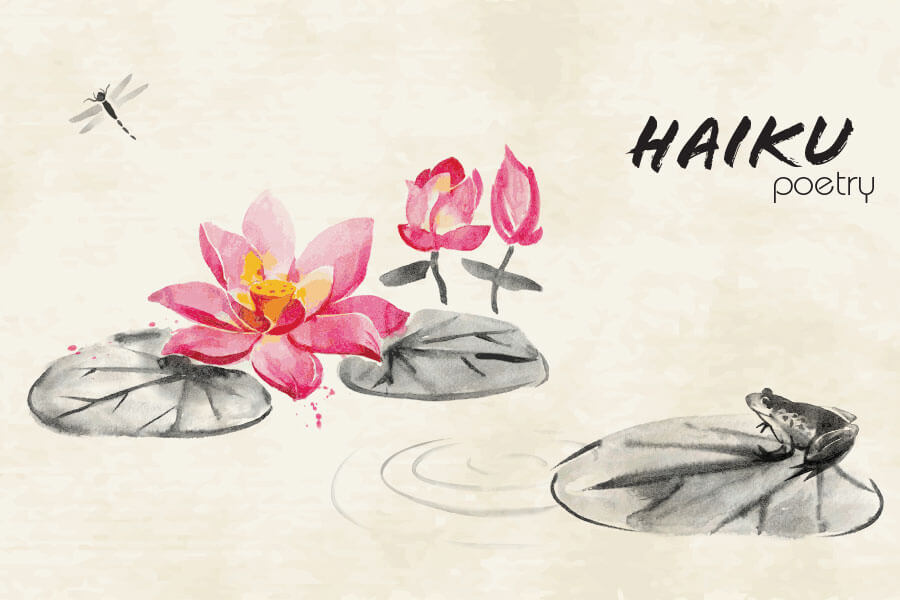 LO- To create an interest in our new English topic.
Introducing the topic
For our new topic, our outcome will be to produce a ‘Poem with a Structure’

For this unit, we will be looking at ‘Haiku poems’.  

We will begin looking at examples of Haiku poems and learn to create our own. 

The structure comprises 17 syllables arranged in three consecutive lines of 5, 7, and 5 syllables respectively. In actuality this is the common English language form, as the Japanese syllables are slightly different.
Starter
What is poetry?

Poetry is a type of literature, that attempts to stir a reader's imagination or emotions. The poet does this by carefully choosing and arranging language for its meaning, sound, and rhythm.
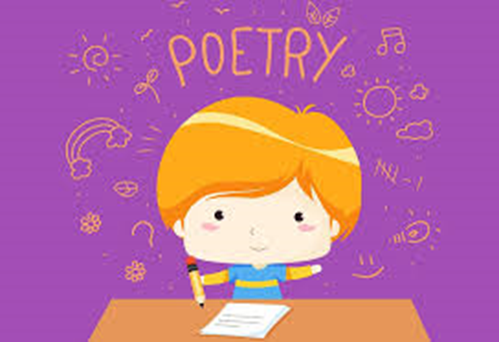 What are haiku poems?
The haiku is a Japanese poetic form that consists of three lines, with five syllables in the first line, seven in the second, and five in the third.
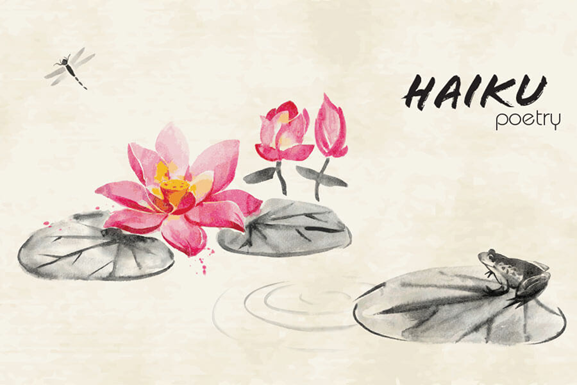 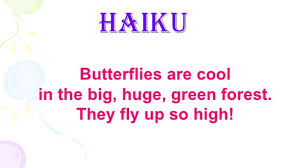 Main Activity
To begin with, we will look at some examples of ‘Haiku Poems’

Use these websites to read some examples of Haiku Poems- http://www.mywordwizard.com/haiku-poems.html
https://www.familyfriendpoems.com/poems/other/haiku/
Main activity
I have noticed in a couple of Haiku poems, there are words that I did not fully understand. 
After listening to my examples. For this lesson, I would like you to read 3 examples of Haiku poems, poems in particular that include words you do not fully understand.
Explore meaning of words in context: Can you work out the meaning by looking at the sentence? What type of word is it? What definition(s) does the dictionary give?
Example of HAIKU POETRY
Water
Flowing through the pipesRushing out of the faucetRefreshing and cool
Five syllables in the first line, seven in the second, and five in the third.
The Bee

Buzzing in the spring
Hovering over flowers
Honey is its trade